Vriendschap is alles
Les 1
Doel van de les:
> Wij kunnen op basis van de voor- en achterkant en aanwijzingen in het boek   voorspellen wat voor soort boek ‘Vriendschap is alles’ is en wat het schrijfdoel van de auteur   is. 
> Wij kunnen aangeven wat we al weten over vriendschap.> Wij kunnen op basis van de illustraties en kopjes een voorspelling doen over wat we gaan    leren over vriendschap.> Wij kunnen voorspellen welke redenen mensen hebben voor een vriendschap.
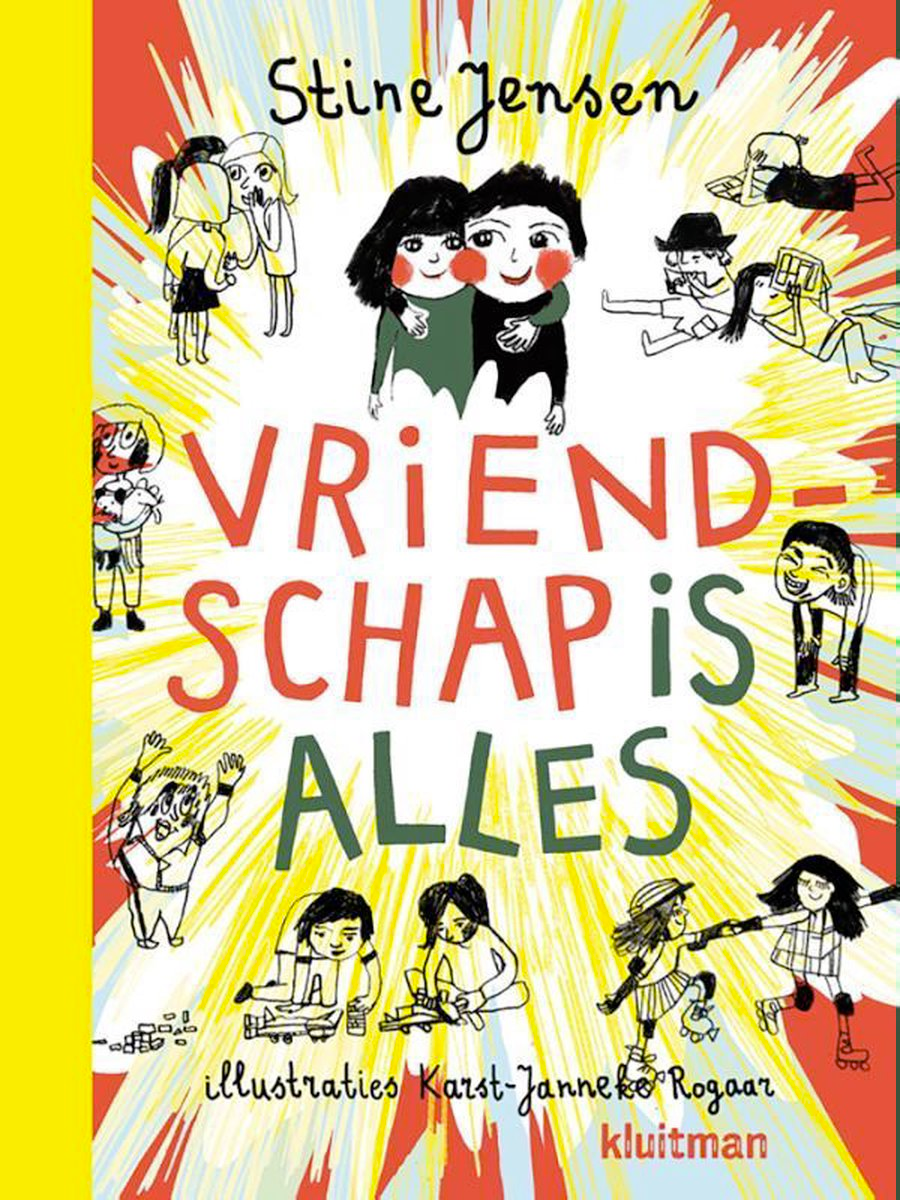 Copyright ©Success for All. Alle rechten voorbehouden
Les 1
Vriendschap is alles
Stap 1: Voorspellen nieuw boek & doel van de schrijver
Team	Gooi met de dobbelsteen	Beantwoord de vraag op de kaart (aanwijzingen boek)
	Teamantwoord
	
	10 minuten

Maatje	Wat is het doel van de schrijver?
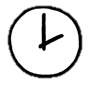 Copyright ©Success for All. Alle rechten voorbehouden
Les 1
Vriendschap is alles
Stap 2: Woorden van de week
de filosoof
bevelen
de geliefde
egoïstisch
kibbelen
twee handen op één buik (uitdrukking)
Zelf	Zoek de betekenis op in het woordenboek
	Haal woorden voor het teamwoordenboek 	uit de tekst

Klaar?	Studiewijzer ‘woord en betekenis’ invullen
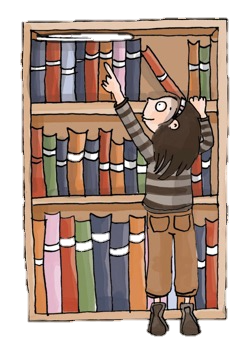 Copyright ©Success for All. Alle rechten voorbehouden
Les 1
Vriendschap is alles
Stap 3: Lezen en teamopdrachten
Stap 4: Maatjeswerk/teamwerk
Zelf	Lees bladzijde 11 t/m 32
	Memo’s plakken

	10 minuten


Klaar?	Woorden van de week
Maatje	Memo’s vergelijken
	Woorden bespreken/uitleggen

	10 minuten

Klaar?	Duolezen bladzijde 23 t/m 32
	Woorden van de week,
	teamopdrachten

Team	Opdrachten plannen en 	maken.
	
	5 minuten
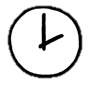 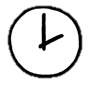 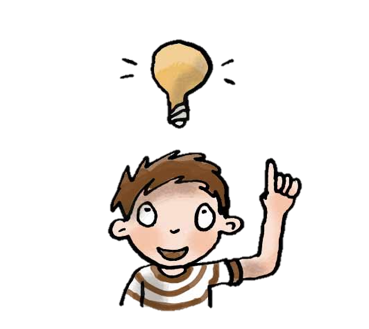 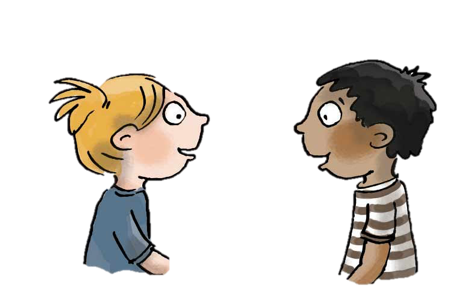 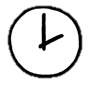 Copyright ©Success for All. Alle rechten voorbehouden
Les 1
Vriendschap is alles
Stap 5: Terugblik en vooruitblik
Terugblik
> Samenwerkvaardigheid
> Voorspellen
> Woorden van de week
> Lezen en teamopdrachten 
> Punten en feedback

Vooruitblik
> Woorden van de week
> Lezen en teamopdrachten
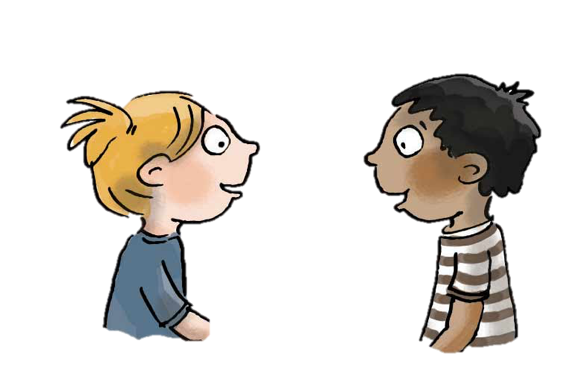 Copyright ©Success for All. Alle rechten voorbehouden
Les 2
Vriendschap is alles
Doel van de les:
> Wij kunnen in eigen woorden uitleggen wat het verschil is tussen liefde en vriendschap.
> Wij kunnen de vraag ‘Voor welke vriendschap doe jij echt je best?’ met elkaar bespreken en
   we kunnen hierbij doorvragen.
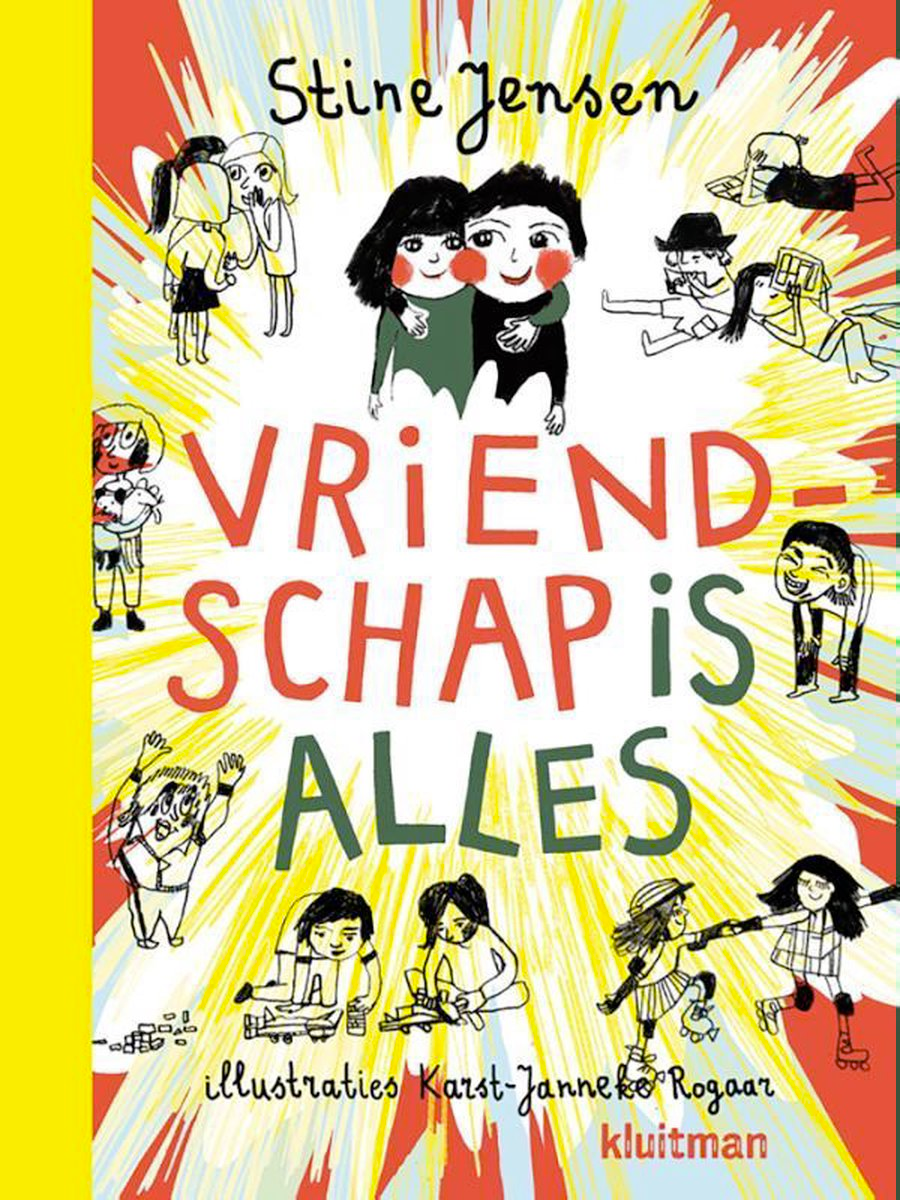 Copyright ©Success for All. Alle rechten voorbehouden
Les 2
Vriendschap is alles
Team	Teamwoordenboek

	Tijdens het lezen

Klaar?	Woorden van de week
Stap 1:	Woorden van de week





Stap 2:	Lezen en teamopdrachten
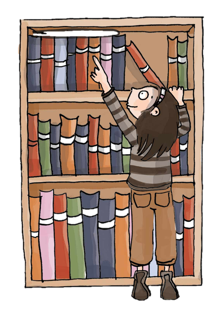 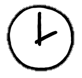 Team	Plannen van de opdrachten

	5 minuten

Zelf	Lees bladzijde 33 t/m 52
	Memo’s plakken

	15 minuten

Klaar?	Woorden van de week
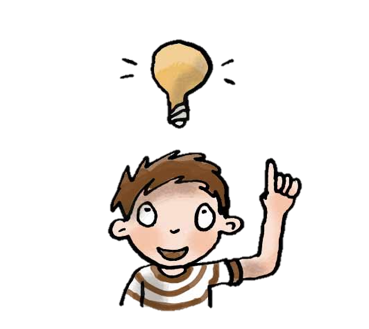 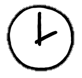 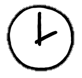 Copyright ©Success for All. Alle rechten voorbehouden
Les 2
Vriendschap is alles
Stap 3: Maatjeswerk/teamwerk
Stap 4: Terugblik en vooruitblik
Maatje	Memo’s vergelijken, uitleggen

	10 minuten

Klaar?	Duolezen bladzijde 45 t/m 52
	Woorden van de week
	Teamopdrachten

Team	Opdrachten maken

	15 minuten
Terugblik
> Woorden van de week
> Lezen en teamopdrachten > Punten en feedback

Vooruitblik
> Woorden van de week
> Lezen en teamopdrachten
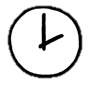 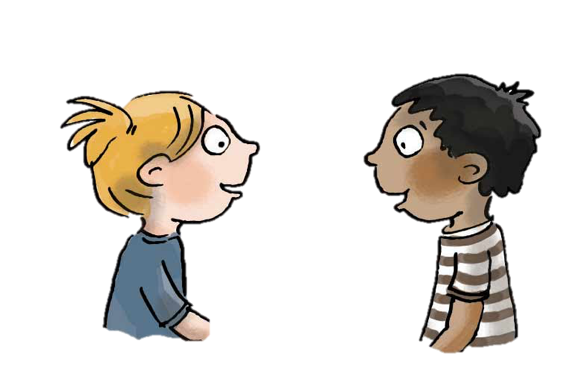 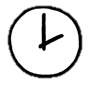 Copyright ©Success for All. Alle rechten voorbehouden
Les 3
Vriendschap is alles
Doel van de les:
> Wij kunnen de vraag ‘Wat denk jij, zijn jongens- en meisjesvriendschappen anders? Zo ja,   hoe?’ met elkaar bespreken en we kunnen hierbij doorvragen.
> Wij kunnen de studiewijzer ‘Cirkels van verschil en overeenkomst’ invullen voor BFF en een   gewone vriend.
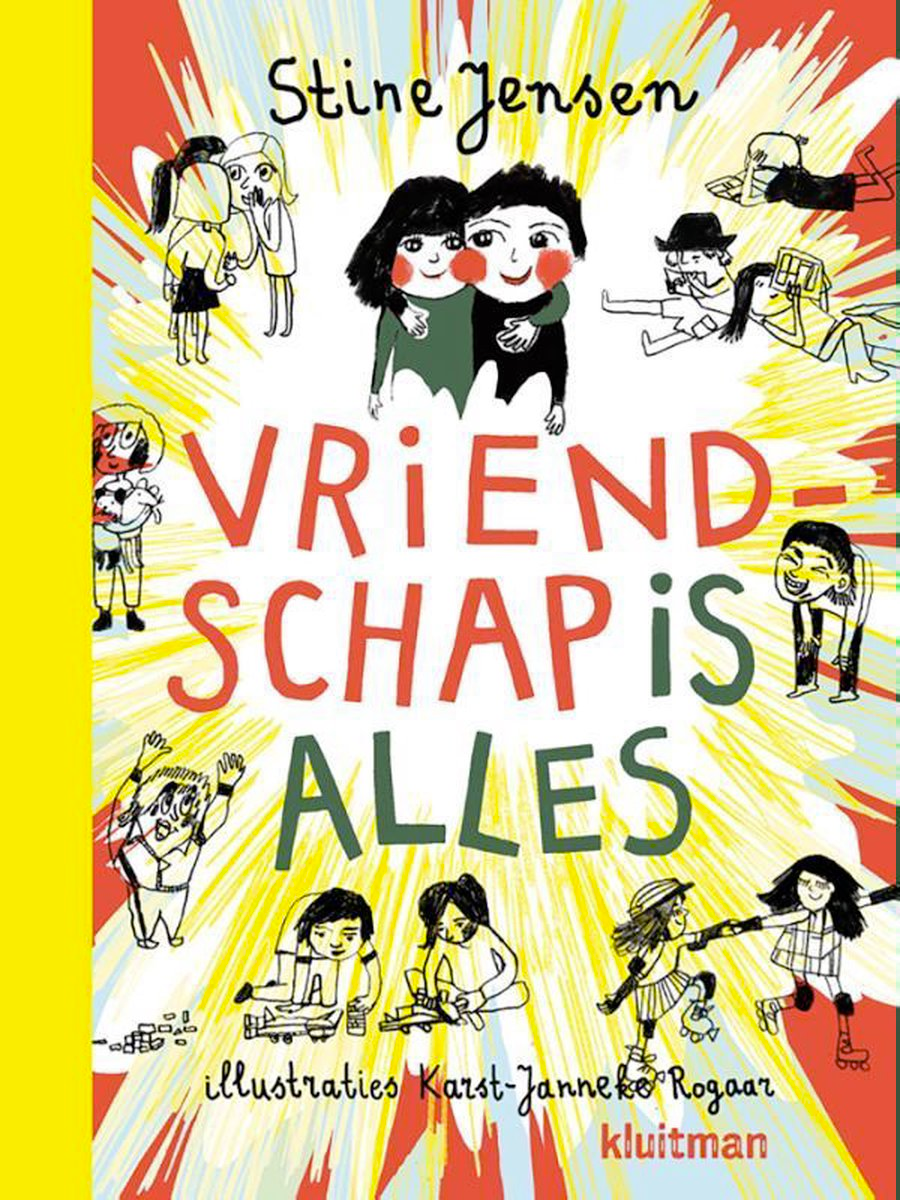 Copyright ©Success for All. Alle rechten voorbehouden
Les 3
Vriendschap is alles
Stap 1:	Woorden van de week





Stap 2:	Lezen en teamopdrachten
Team	Teamwoordenboek afmaken

	Tijdens het lezen

Klaar?	Woorden van de week
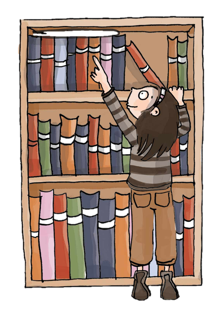 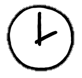 Team	Plannen van de opdrachten

	5 minuten

Zelf	Lees bladzijde 53 t/m 82
	Memo’s plakken

	10 minuten

Klaar?	Woorden van de week
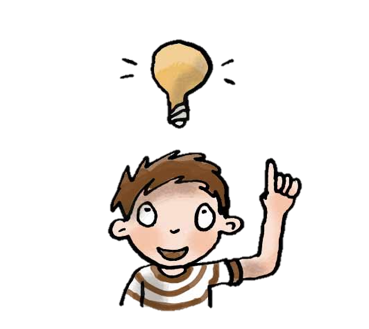 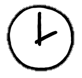 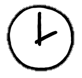 Copyright ©Success for All. Alle rechten voorbehouden
Les 3
Vriendschap is alles
Stap 3: Maatjeswerk/teamwerk
Stap 4: Terugblik en vooruitblik
Maatje	Memo’s vergelijken, uitleggen

	10 minuten

Klaar?	Duolezen bladzijde 65 t/m 82
	Woorden van de week
	Teamopdrachten

Team	Opdrachten maken

	15 minuten
Terugblik
> Lezen en teamopdrachten > Woorden van de week
> Punten en feedback

Vooruitblik
> Toets
> Introductie schrijfopdracht
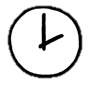 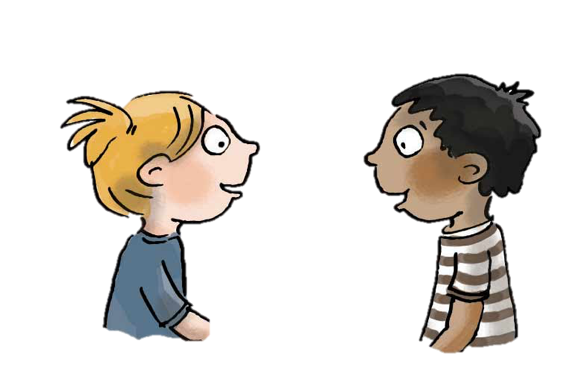 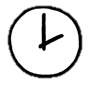 Copyright ©Success for All. Alle rechten voorbehouden
Les 4
Vriendschap is alles
Doel van de les:
> Ik kan informatie uit een tekst halen.
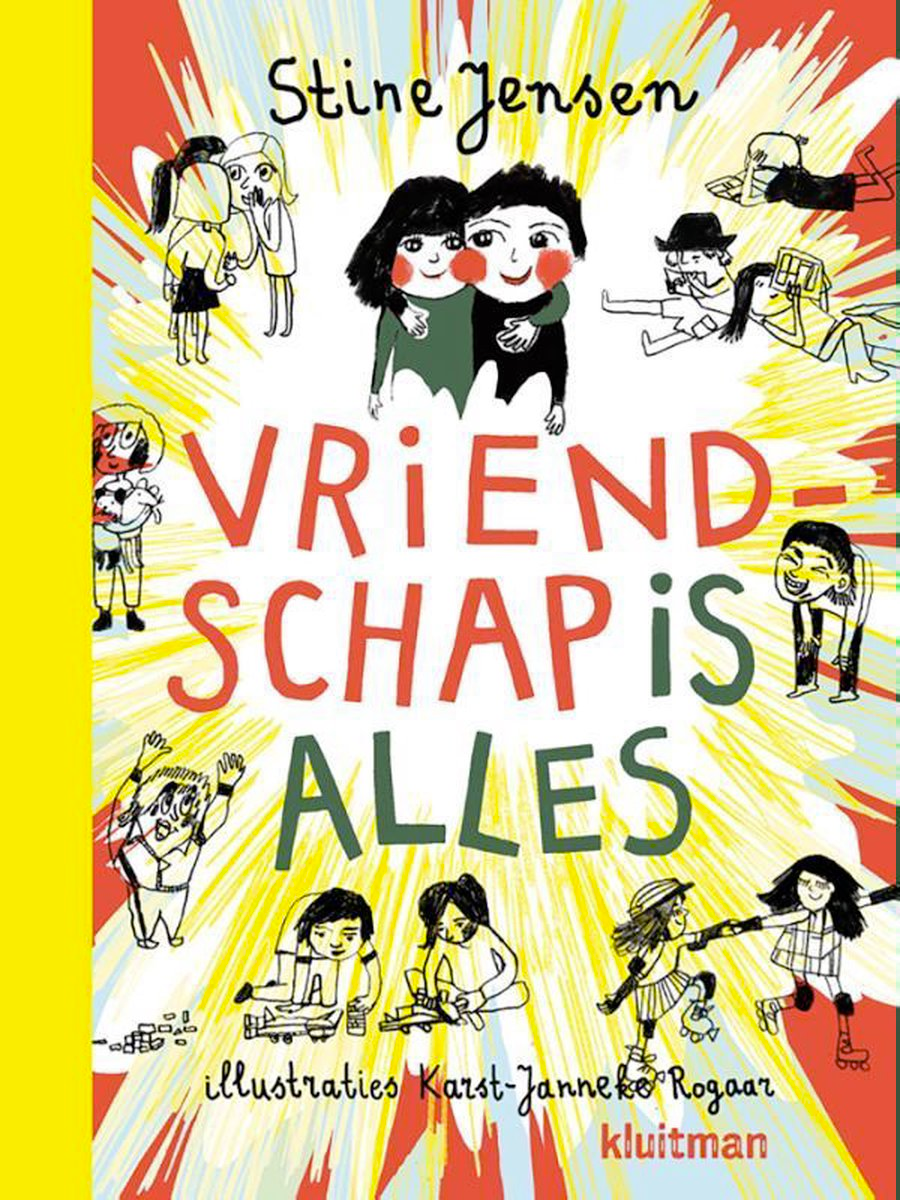 Copyright ©Success for All. Alle rechten voorbehouden
Les 4
Vriendschap is alles
Stap 1:	Woorden van de week 




Stap 2:	Toets
Zelf	Oefenen voor de toets

	5 minuten
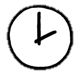 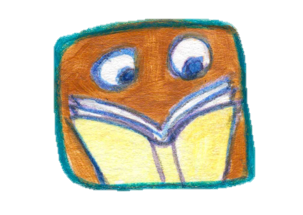 Zelf	Lezen bladzijde 83 t/m 101
	Toets maken	
	30 minuten

Klaar?	Woorden van de week afmaken
	Stillezen
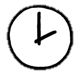 Copyright ©Success for All. Alle rechten voorbehouden
Les 4
Vriendschap is alles
Stap 3:	Voorbereiden op de schrijfopdracht
Team	Lees de opdracht door en bedenk FAQ-vragen.

	10 minuten

Klaar?	Antwoorden op de vragen bedenken.
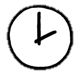 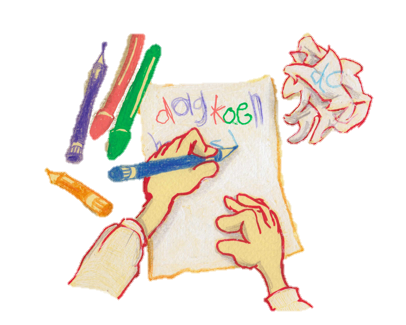 Copyright ©Success for All. Alle rechten voorbehouden
Les 4
Vriendschap is alles
Stap 4: Terugblik en vooruitblik
Terugblik
> Toets
> Voorbereiding op de schrijfopdracht
> Punten en feedback

Vooruitblik
> Schrijfopdracht
> Terugblik op de voorspelling
> Inleveren teamwoordenboek
> Team van de week
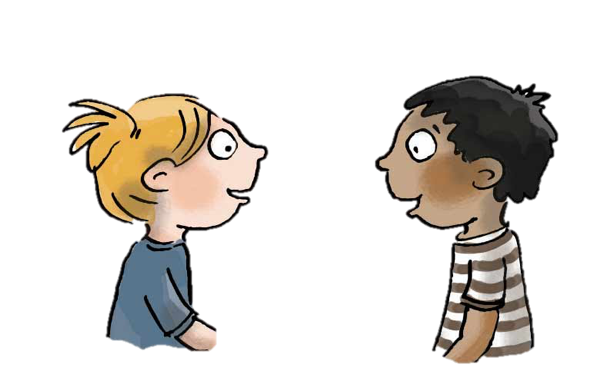 Copyright ©Success for All. Alle rechten voorbehouden
Les 5
Vriendschap is alles
Doel van de les:
> Wij kunnen een FAQ maken over vriendschap.
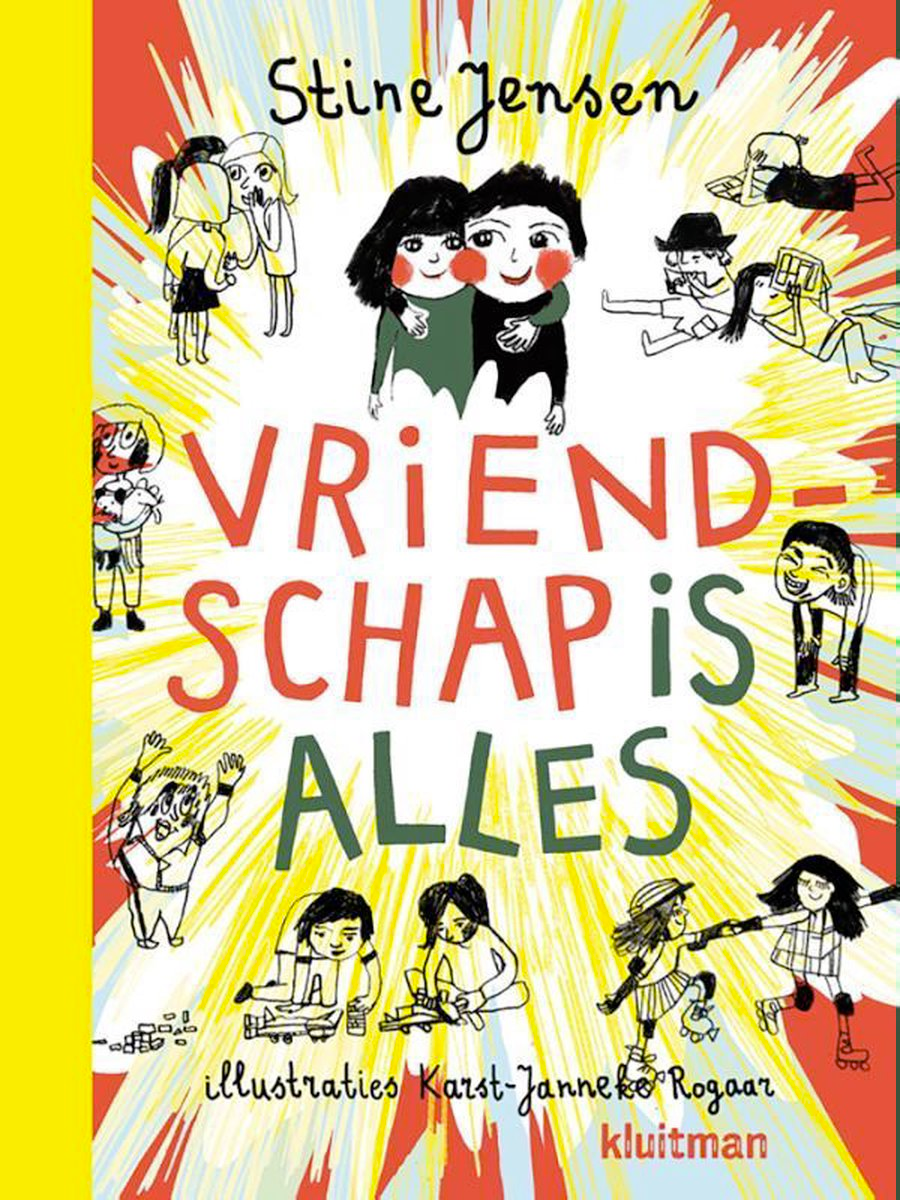 Copyright ©Success for All. Alle rechten voorbehouden
Les 5
Vriendschap is alles
Stap 1: Schrijfopdracht
Team	Teamopdrachten afmaken
	FAQ over vriendschap maken en uitwerken

	30 minuten

Klaar? 	Illustratie/versiering maken

Team	Overleg hoe jullie één of twee FAQ gaan presenteren

	5 minuten

Team	FAQ presenteren aan de groep

	10 minuten
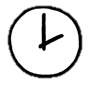 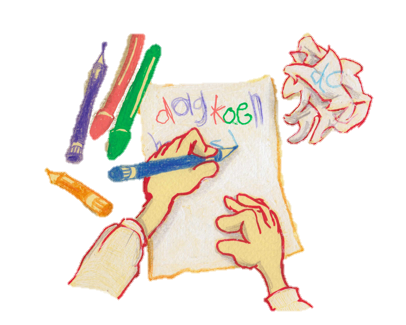 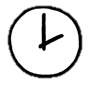 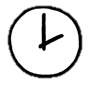 Copyright ©Success for All. Alle rechten voorbehouden
Les 5
Vriendschap is alles
Stap 2: Terugblik op voorspellen
Team	Voorspellingen bespreken en controleren

Groep	Evalueren
	
	10 minuten
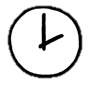 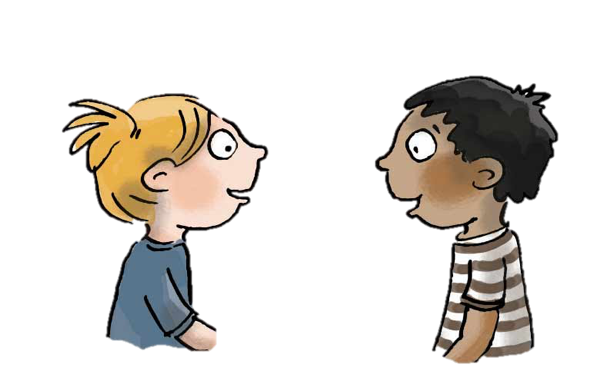 Copyright ©Success for All. Alle rechten voorbehouden
Les 5
Vriendschap is alles
Stap 2: Terugblik en vooruitblik
Terugblik
> Teamwoordenboek inleveren
> Teamopdrachten
> Samenwerken
> Punten en feedback
> Team van de week

Vooruitblik:
> Nieuw boek
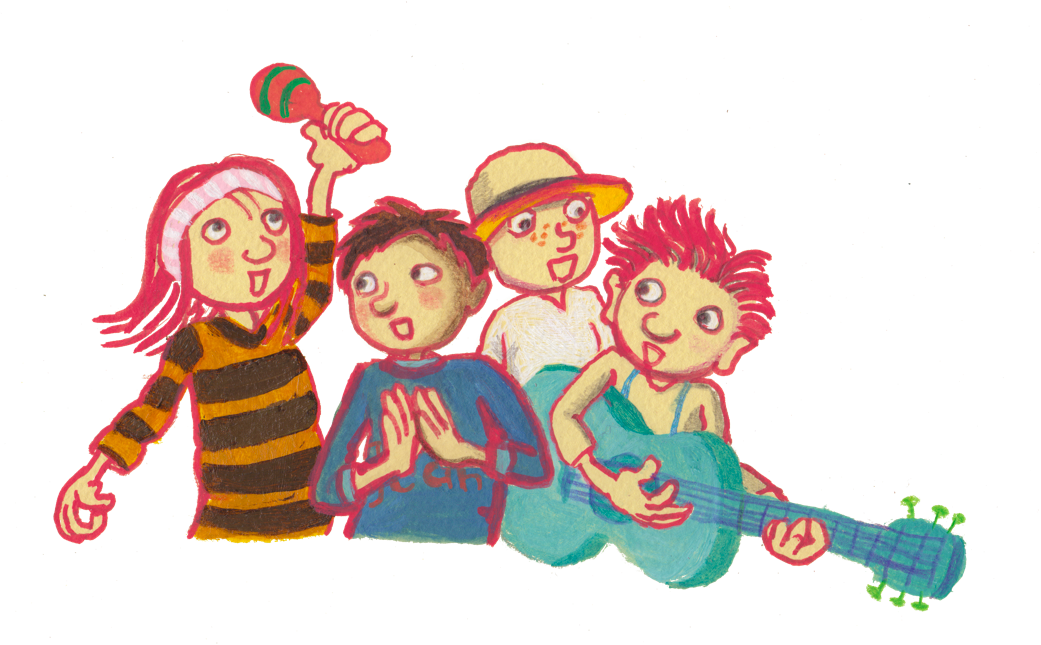 Copyright ©Success for All. Alle rechten voorbehouden